Strip Si-plates simulation with scintillator trigger and
data analysis at MiniSPD
Group № 1

Physics Weekly Meeting 
24.05.2022
1
MiniSPD stand
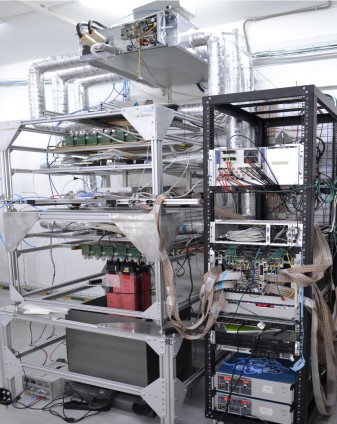 2
Structure of MiniSPD
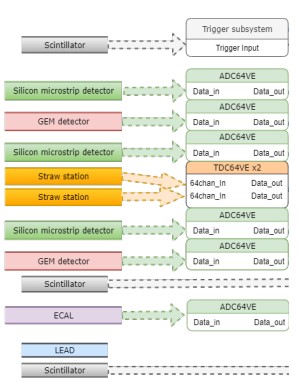 Top scintillator
Si
Trigger subsystem consists of 
two (top and bottom) scintillators. Top: ScintPos[2] = 3 mm.
Bottom: ScintPos[2] = 931,5 mm.
Si
Si
Bottom scintillator
3
TOP Scint
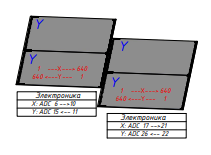 We pick out events when top and bottom scintillators trigger.
At that one, two or three Si-plates can trigger.
1
2
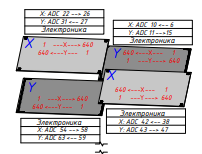 4
3
6
5
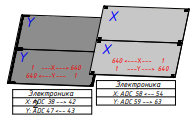 8
7
BOTTOM Scint
4
Comparison between 
Monte-Carlo simulation (50000 events) results 
and experimental data 
from MiniSPD
5
Numeration of strips for X and U plates (MC)
Numeration of strips for X and U plates (data file)
6
Strip number distributions for X1, X2 plates
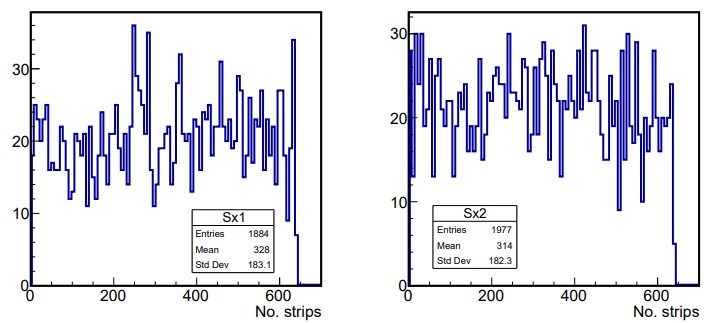 Monte-Carlo simulation of 50000 muons (~4000 triggered muons). Operation of two scintillator triggers.
X1 - good agreement
X2 ~ 100 channels 
make enhanced noise
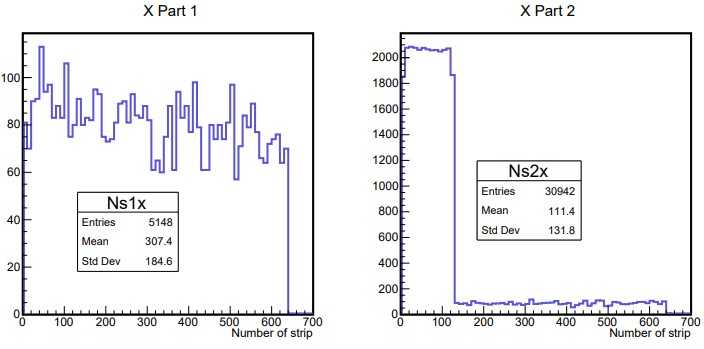 Experimental data 
(~4000 events)
7
Strip number distributions for U1, U2 plates
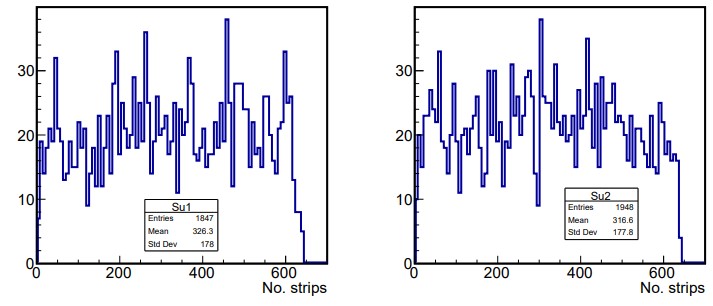 Monte-Carlo simulation (50000 muons). Operation of two scintillator triggers.
Almost good agreement
for I-st module
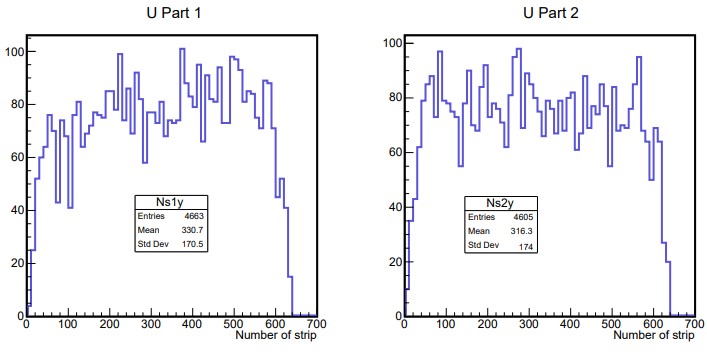 Experimental data 
(~4000 events)
8
Strip number distributions for X3, X4 plates
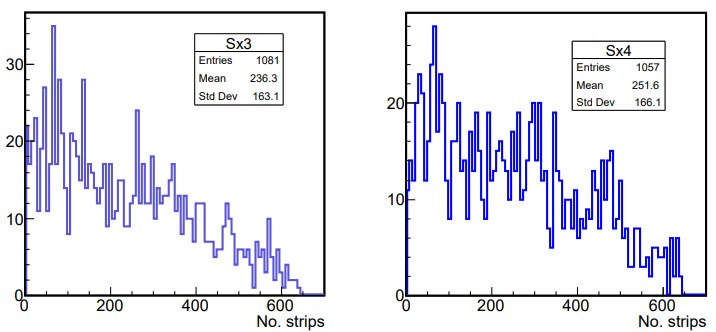 Monte-Carlo simulation (50000 muons). Operation of two scintillator triggers.
X3 - ~ half of the strips don’t work
X4 - good agreement, but there’re noise channels
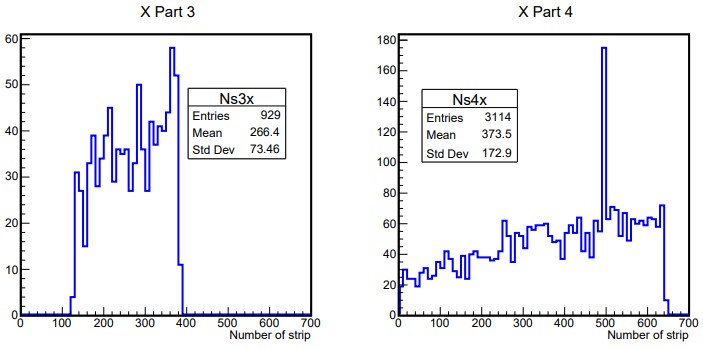 Experimental data 
(~4000 events)
9
Strip number distributions for U3, U4 plates
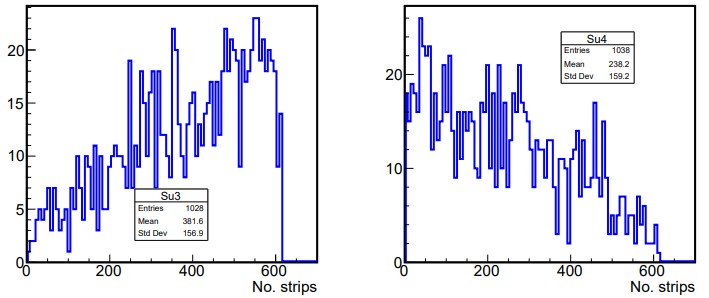 Monte-Carlo simulation (50000 muons). Operation of two scintillator triggers.
U3 - noise channels
U4 - broken channels
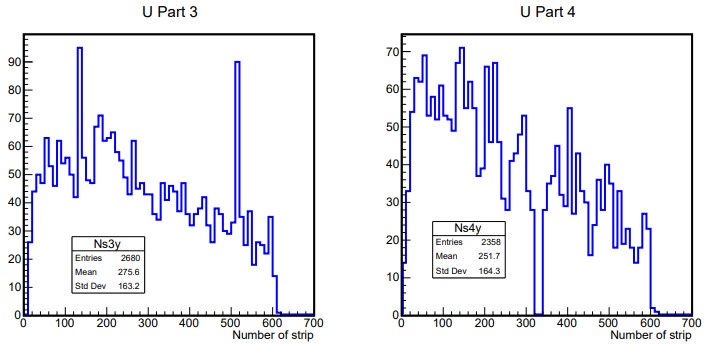 Experimental data 
(~4000 events)
10
Strip number distributions for X5, X6 plates
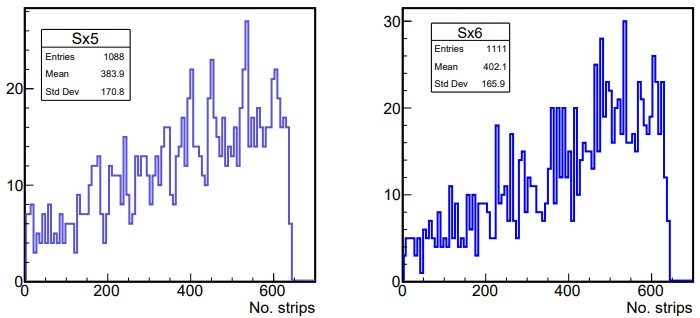 Monte-Carlo simulation (50000 muons). Operation of two scintillator triggers.
Good agreement
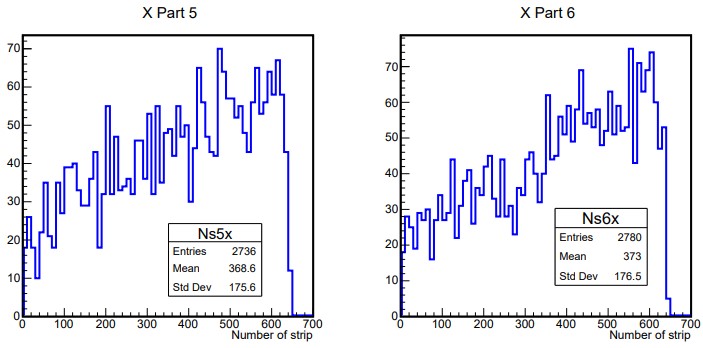 Experimental data 
(~4000 events)
11
Strip number distributions for U5, U6 plates
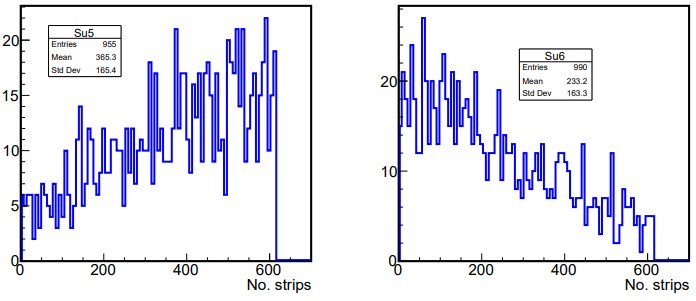 Monte-Carlo simulation (50000 muons). Operation of two scintillator triggers.
U5 - ~quarter of channels make noise
U6 - almost agree
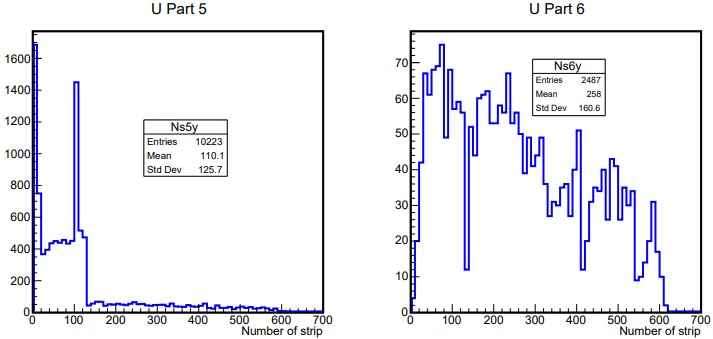 Experimental data 
(~4000 events)
12
Strip number distributions for X7, X8 plates
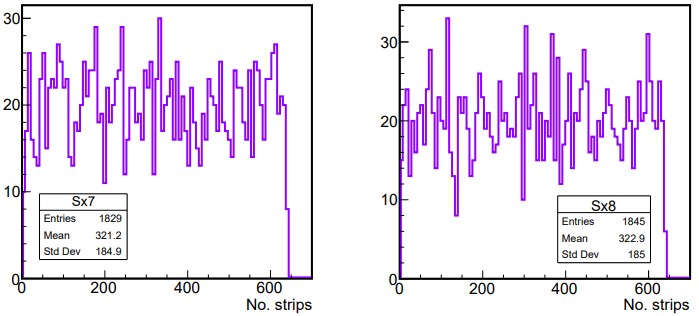 Monte-Carlo simulation (50000 muons). Operation of two scintillator triggers.
X7 - there’re noise channels
X8 - almost agree
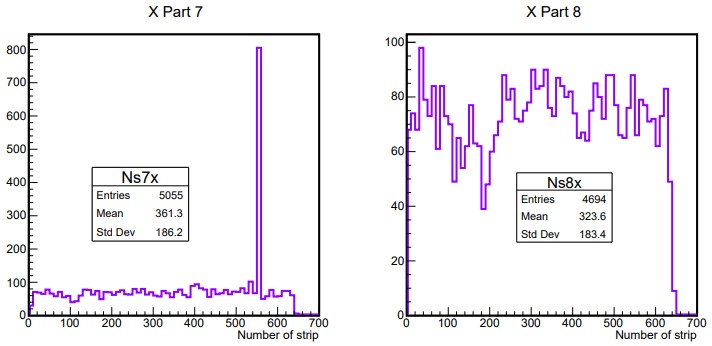 Experimental data 
(~4000 events)
13
Strip number distributions for U7, U8 plates
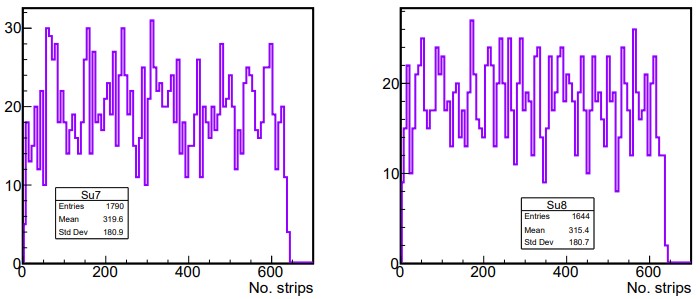 Monte-Carlo simulation (50000 muons). Operation of two scintillator triggers.
U7 - almost agree, some noise channels
U8 - almost agree
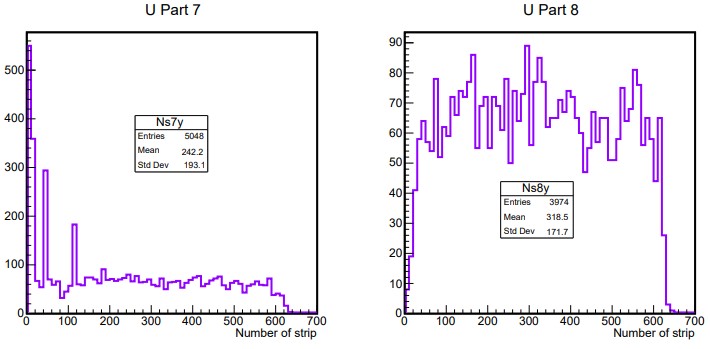 Experimental data 
(~4000 events)
14
ADC for X-plates ( * - problem with electronics)
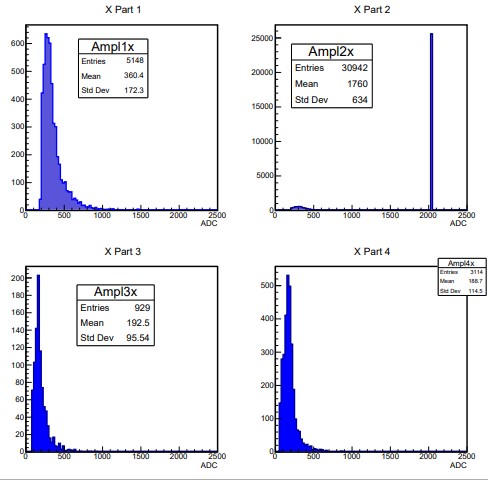 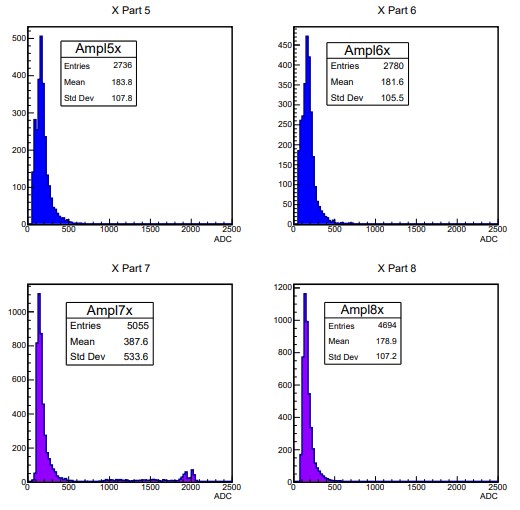 *
*
*
*
15
ADC for U-plates ( * - problem with electronics)
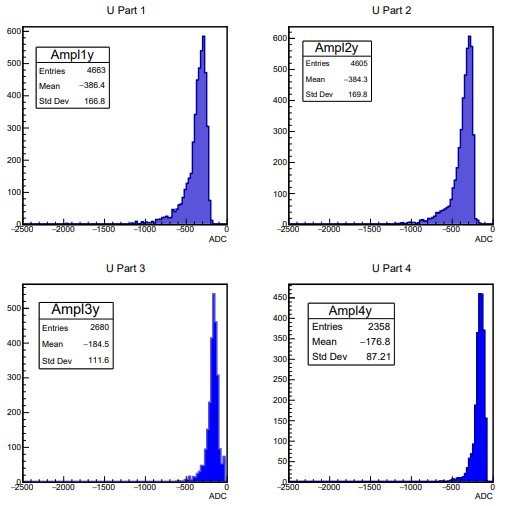 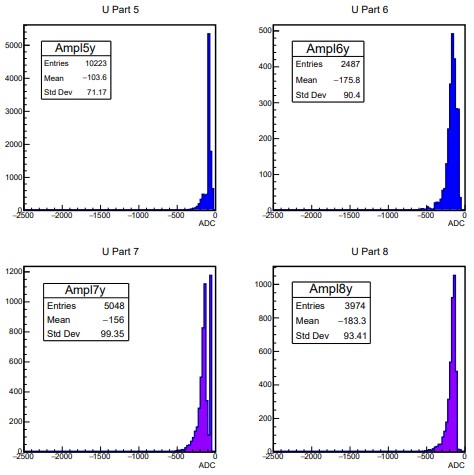 *
*
*
*
16
Set of lower registration threshold of ADC for MC sim.
The average value of ADC ~ 
the average value of energy deposition in a single strip,
the lower threshold of ADC ~ 
the lower threshold of energy deposition.
Using good plates (X1, X6, U2, U8) we get E_cut (the lower threshold)
30 keV < E_cut < 60 keV and its average value is equal ~ 55 keV.
17